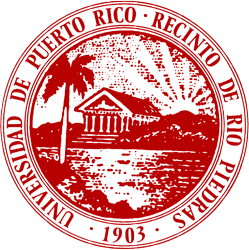 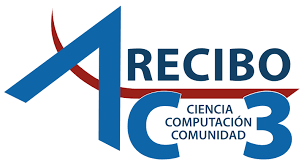 THE MICROSCOPE
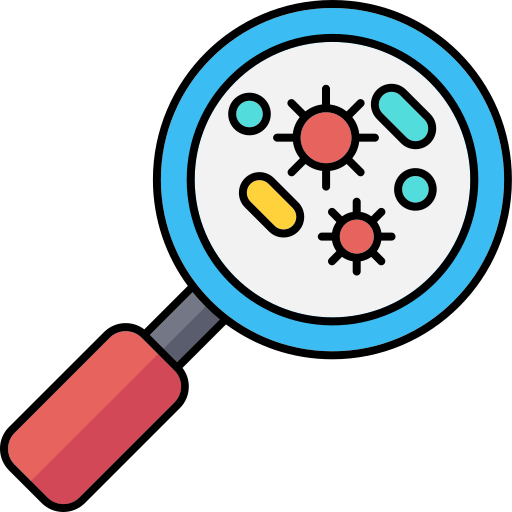 Created by: Lizbeth Alvarado Vargas & Mabel Rodríguez Espinosa, 2024 ©
What is the microscope?
It is an optical tool that is used to observe very small samples that cannot be captured with the naked eye.

Its name comes from the Greek “micrós” (tiny) and “scopéo” (to look).

In Biology it is essential to observe cells, tissues, microorganisms, among others.
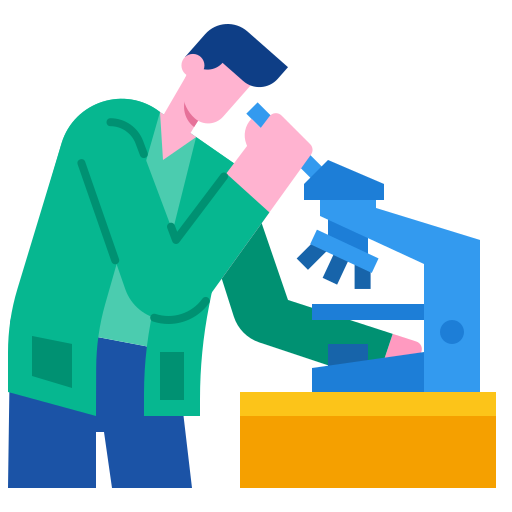 Uses of the microscope
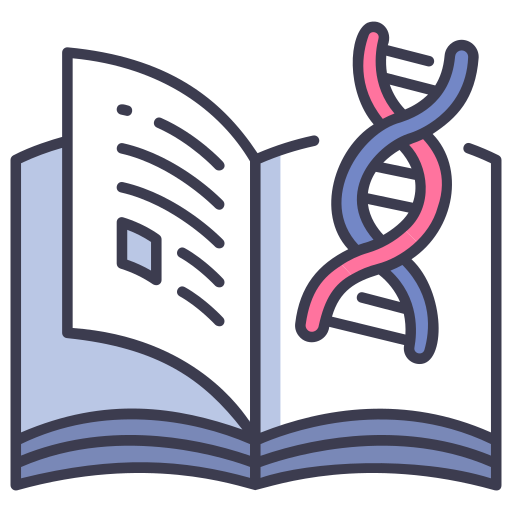 Below are some of the uses that can be given to the microscope from different disciplines.
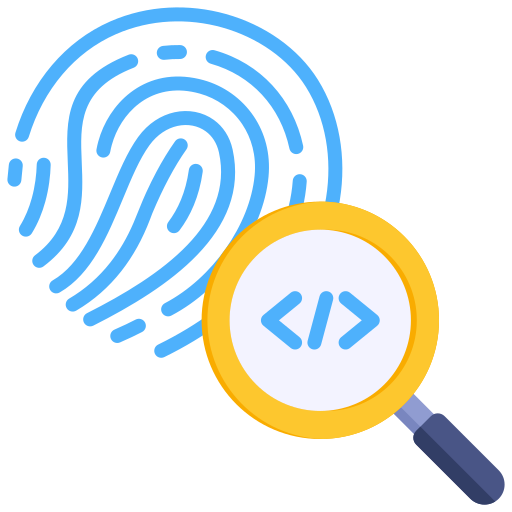 Analysis of tissues and organic fluids to different small fibers.
Forensic Science
Biological samples such as cells, tissues and microorganisms such as bacteria, among others, can be observed.
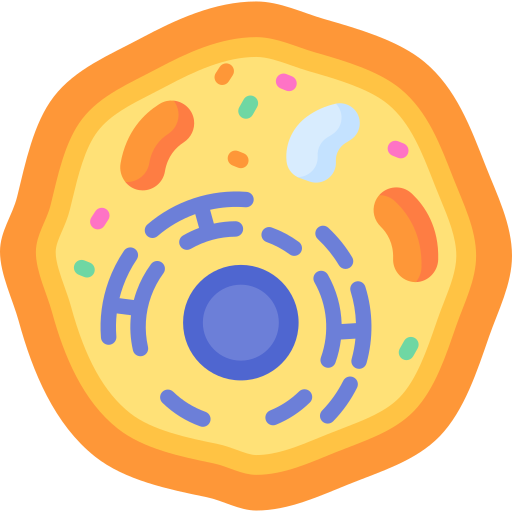 Medicine
Microchips, processors, integrated circuits and other microscopic components of electronic devices are inspected.
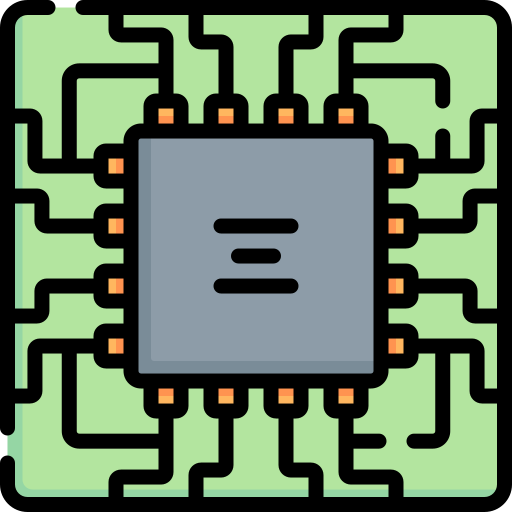 Electronic Engineering
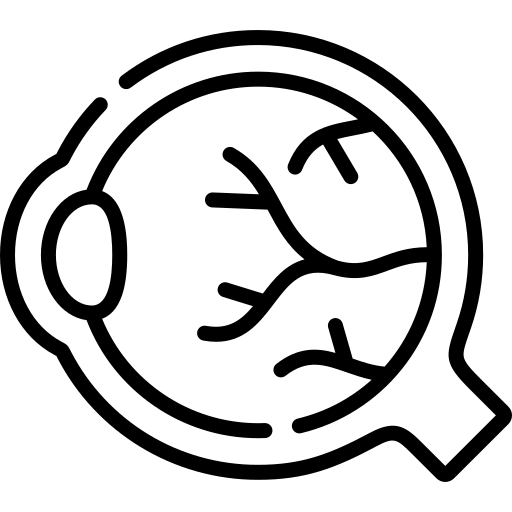 Light microscopes are used to examine the structures of the eye in detail.
Ophthalmology
SOME
TYPES OF mICROSCOPES
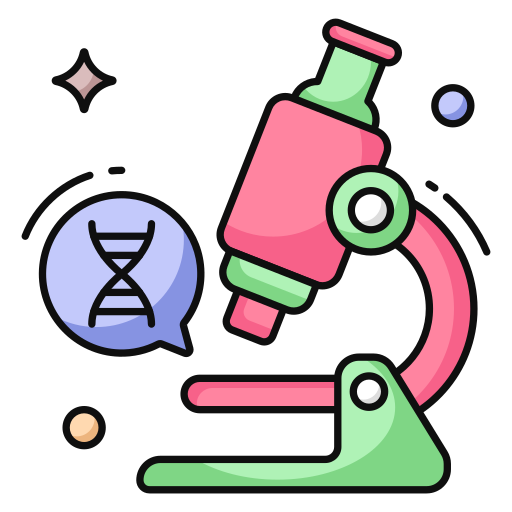 The first one used in laboratories. It consists of a light source, a lens system that allows focusing, and an eyepiece that amplifies the image of the object. It is used in various fields, such as Biology, Medicine, Microbiology and Educational Sciences.
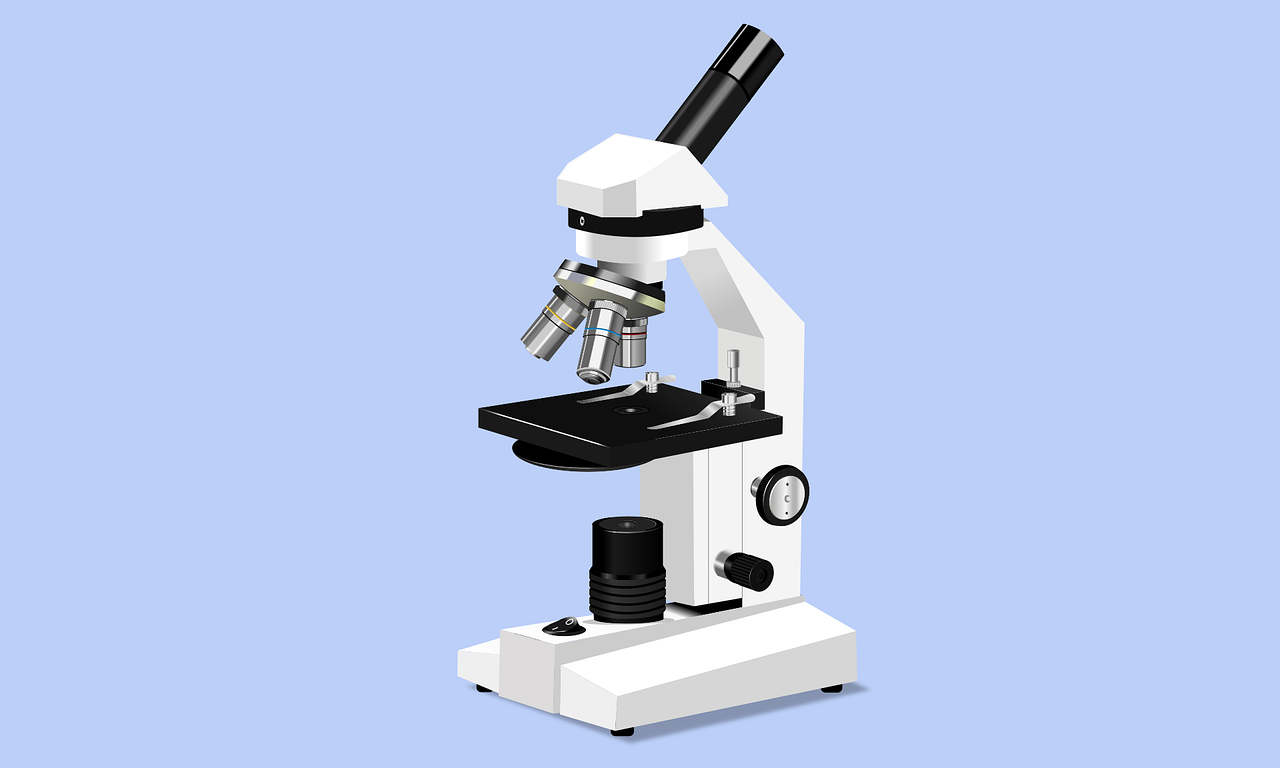 Provides insight
of larger objects and allows the observation of three-dimensional samples such as tissue cultures and parasitic organisms. Commonly used in Biological Sciences, Entomology, Archeology.
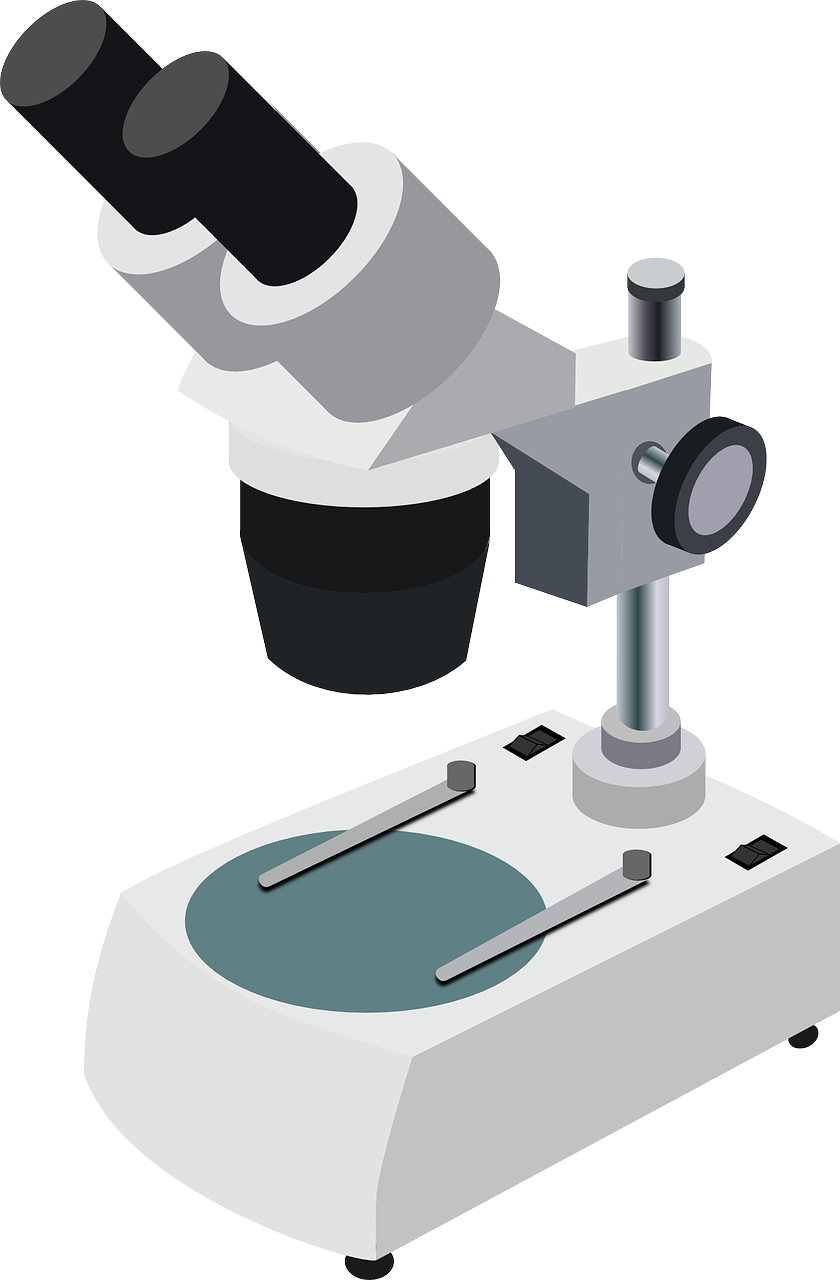 This microscope has a lens that captures the sample and converts it into an image that is projected on a screen. It is useful for documenting, analyzing and sharing images, being used in fields such as education, research and quality control.
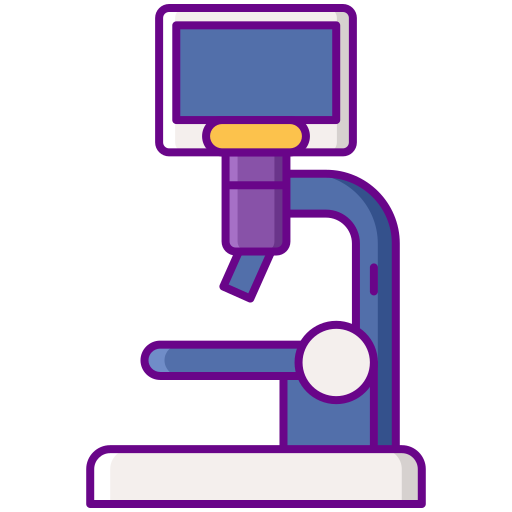 Microscope parts
Click on the following box which will direct you to an infographic that presents in detail the parts that make up a microscope.
CLICK HERE
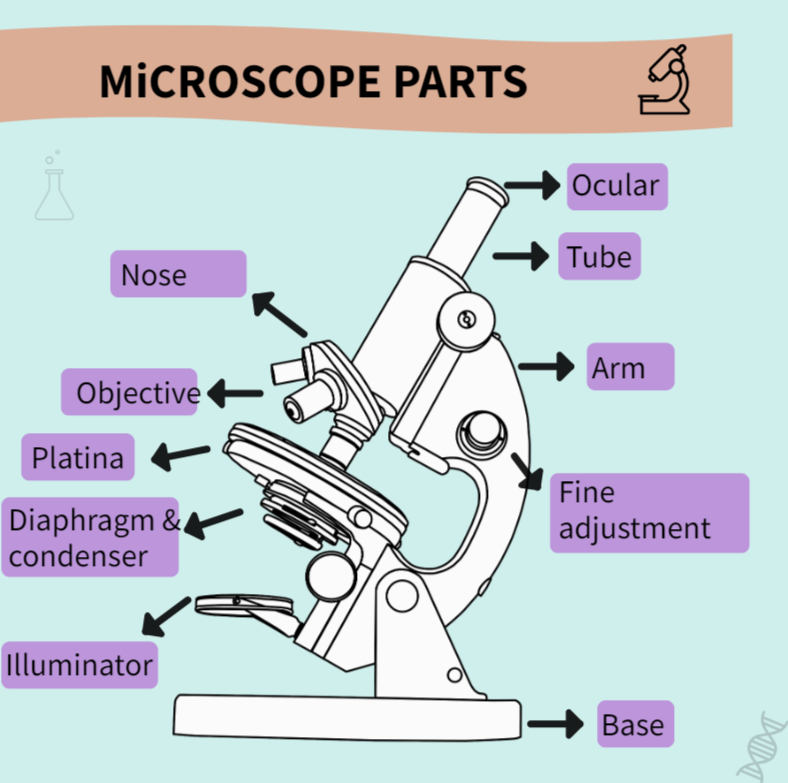 Activity in the laboratory
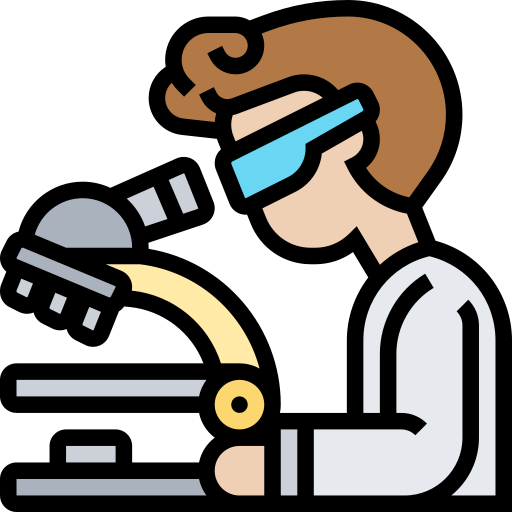 Salt and sugar through the microscope
Materials:
c
Salt
Sugar
Slide
Coverslip
Tweezers
Paper towels
Microscope
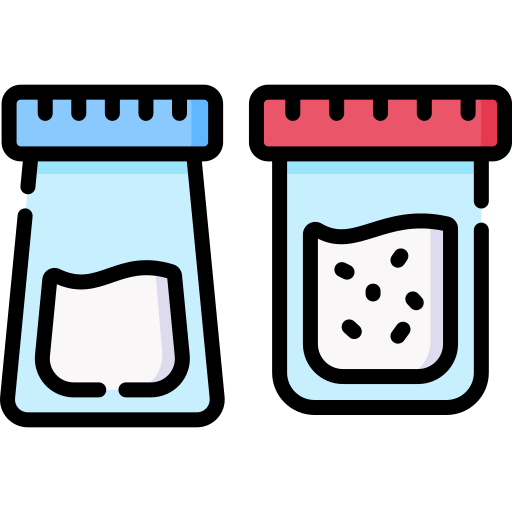 INSTRUCTIONS:
c
1. Place the crystal you want to observe on the slide.
2. Due to the volume of the crystals, it may not be feasible to cover them with the coverslip. In this case you can do without it, keeping in mind that you will have to be careful not to damage the objective.
3. Place the sample on the stage and adjust its vertical position with the coarse and micrometer screw to focus the image.
4. Repeat this process with the other crystal and you will be able to observe the differences.
5. To complete this activity, you can repeat the observations by dissolving the glass with a couple of drops of water and covering it with a coverslip.
Salt and sugar through the microscope
Draw what the salt and sugar look like with the different lenses.
OBSERVATIONs:
QUESTIONS:
1. Do salt and sugar look the same to the naked eye?
2. How do you describe the shape of salt under the microscope?
3. How do you describe the shape of sugar under the microscope?
4. Compare how you see salt and sugar with the naked eye, versus how you see it under the microscope.
References
Boronat, R., & López, J. P. (2019). Una visión cercana de la microscopia en el laboratorio de Educación Secundaria. Región de Murcia: Consejería de Educación y Cultura.

Lera, R. M. S., & García, N. R. O. (2015). History of the microscope and its repercussion on Microbiology. Humanidades Médicas, 15(2), 355-372.

Ravi, Kumar. (2021). Microscopy, Working and Types. Asian Journal of Pharmacy and Technology, 11(3):245-248. doi: 10.52711/2231-5713.2021.00040